From Research to Product
Prabhas Chongstitvatana
Faculty of Engineering
Chulalongkorn University
User Requirement
To increase product portfolio
To reduce time to market
Specification
Small size
Low power
Cover a set of applications
With specific performance
How we collaborate
Chief Architect
Company engineer
Weekly meeting
Detailed design
Site visit
Intellectual property
Company owned all IP
Consultation fee

But
There is always future project
Lesson learn
Academic can collaborate with commercial
Can be highly successful
Based on strength of company
With flexibility of university
Success Factor
Demand driven
Company has resource
Trust
Understanding
More Information
Search  “Prabhas Chongstitvatana”
Get to my homepage
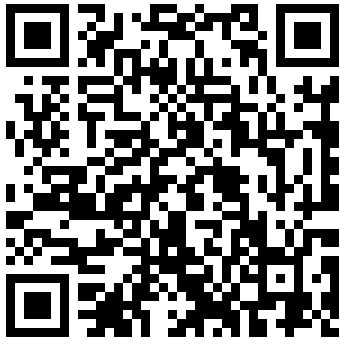 Team work